Тема :Актуальные вопросы финансового обеспечения местного самоуправления
Начальник отдела муниципальных образований 
Департамента межбюджетных отношений – В.А. Саратов
2
Динамика количества муниципальных образований в Российской Федерации
3
Данные об исполнении местных  бюджетов в Российской Федерации

Информация о результатах мониторинга исполнения местных бюджетов и межбюджетных отношений на региональном и муниципальном уровнях
Размещены на официальном сайте Минфина России в разделе «Финансовые взаимоотношения с регионами и муниципальными образованиями»
4
Структура муниципальных образований в зависимости от доли МБТ (без субвенций) и 
доходов, переданных по дополнительным нормативам, в собственных доходах местных бюджетов
5
Отдельные тенденции по исполнению местных бюджетов в 2014 году
поступления по местным налогам:
по налогу на имущество ф.л.– на 17,3 %;
по земельному налогу – на 12,7 %.
дефицит МБ вырос 
до 54,7 млрд. руб. 
(увеличение на 12,5 млрд. руб.)
поступления по:
ЕНВД – на 3,3 %;
Патент – на 54,9 %;
ЕСХН – на 17,7 %.
муниципальный долг  – на 8,4 %
просроченная кредиторская задолженность  – на 10,8 %
налоговые доходы МБ  – на 7 %
дефицит МБ по сравнению 
с плановым значением 
(с 205,9 млрд. руб. до 54,7 млрд. руб.)
6
Основные показатели исполнения местных бюджетов в Российской Федерации
млрд. рублей
7
Предложения регионов и муниципалитетов
М !	
М !	
Р !	
Р !	
Р !	
Р !	
Р !	
Р !	
Р !	
8
Департамент межбюджетных отношений
Основные новации бюджетного и налогового  законодательства
9
Новации в Налоговом законодательстве
Реализации мероприятий «антикризисного плана»
1. Вступление в силу с 2016 года Федерального закона № 232-ФЗ от 13.07.2015
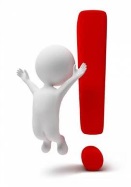 Предоставление права законодательным органам субъектов РФ снижать ставки налога для налогоплательщиков, применяющих систему налогообложения в виде ЕНВД для отдельных видов деятельности (зачисляемого в бюджеты муниципальных образований)  с 15% до 7,5%
Распространение  права  на применение 2-летних «налоговых каникул» всеми впервые зарегистрированными индивидуальными предпринимателями в сфере бытовых услуг
Расширение перечня видов деятельности, в рамках осуществления которых возможно применение патентной системы налогообложения
Законами субъектов РФ по налогу,  взимаемому в связи с применением УСН, могут быть установлены  налоговые ставки  в пределах от 1% до 6% в зависимости от категорий налогоплательщиков. 
В  отдельных случаях, предусмотренных  статьей 346.20 НК РФ, законами субъектов РФ может быть установлена налоговая ставка в размере 0%.
2. Принятие законопроекта «О внесении изменений в главу 26.5 части второй НК РФ»
Установление патентной системы налогообложения для самозанятых граждан
10
Подготовка срочных изменений в Бюджетный кодекс РФ
(утверждение в период осенней сессии ГОСДУМЫ)
Приостанавливаются нормы, предусматривающие принятие федерального бюджета на очередной финансовый год и плановый период, в части утверждения планового периода
Субъектам Российской Федерации и муниципальным образованиям также будет предоставлено право не утверждать свои бюджеты на трехлетку при принятии соответствующих законодательных норм
Удлинение срока предоставления кредитов Федерального казначейства с 30 до 50 дней по покрытие временных кассовых разрывов

Введение возможности внесения изменения в сводную бюджетную роспись при принятии решения о предоставлении (а не получении) трансфертов
Исключение нормы о предоставления межбюджетных субсидий из бюджетов поселений в бюджет муниципального района (внесение изменений в ст. 9, 142, 142.3, 239 БК РФ)
Уточнение положений о муниципальном дорожном фонде (изменения в ст. 179.4 БК РФ)
1
2
3
4
5
6
11
Новации НРБК
Совершенствование межбюджетных отношений
Уточнение форм межбюджетных трансфертов
введение новой формы дотации: дотации на сбалансированность
введение «горизонтальных»  межбюджетных субсидий
законодательное регулирование формирования единой субвенции для мун. образований
Новации в сфере межбюджетного регулирования
распределение межбюджетных трансфертов (кроме конкурсных субсидий) только законами (решениями) о бюджете
внесение изменений в проект распределения без корректировки методики распределения не допускается (сейчас для дотаций, предлагается распространить на субвенции и субсидии)
установление особенности использования субвенции на обслуживающие расходы (почтовая связь, банковские услуги и обеспечение деятельности ОИВ субъектов РФ)
расчет субвенций местным бюджетам исходя из установленных нормативов
Право субъектов РФ и ОМСУ передать нижестоящим бюджетам поступления от неналоговых доходов по единым нормативам
плата за негативное воздействие на окружающую среду
штрафы за отдельные административные правонарушения
сборы за пользование объектами водных биологических ресурсов (только регионы)
платы за аренду земельного участка, государственная собственность на который не разграничена (только мун. районы и гор. округа)
12
Сопоставление отдельных положений НРБК с действующим БК РФ

13

14

15

16

17
Спасибо за внимание!
18
Новации НРБК
Классификация субъектов РФ по долговой устойчивости
Введение с 2019 года
3 показателя из своей группы
все, кто 
не отнесены
 к А и С
не менее 2-х показателей из группы С
субъект  группы А
субъект  группы В
субъект  группы С
из С в А только через 3 года после выхода из С
19

20
Новации НРБК
Требования к субъектам РФ в зависимости от группы долговой устойчивости
21
Новации НРБК
Требования к субъектам РФ в зависимости от группы долговой устойчивости
(продолжение)
В отношении субъектов РФ и МО с низким уровнем долговой устойчивости и при невыполнении ими плана восстановления платёжеспособности может быть инициирован процесс отрешения от должности высшего должностного лица  (главы муниципалитета)